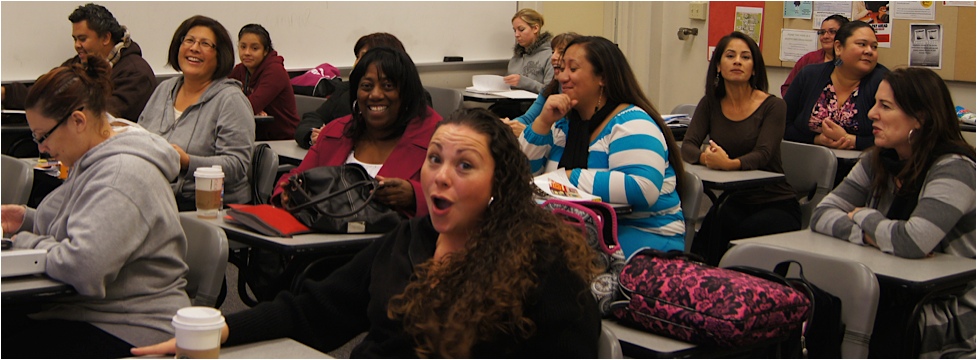 College for working adults counselor
Presenters: Kristen Parks & Nadya Sigona
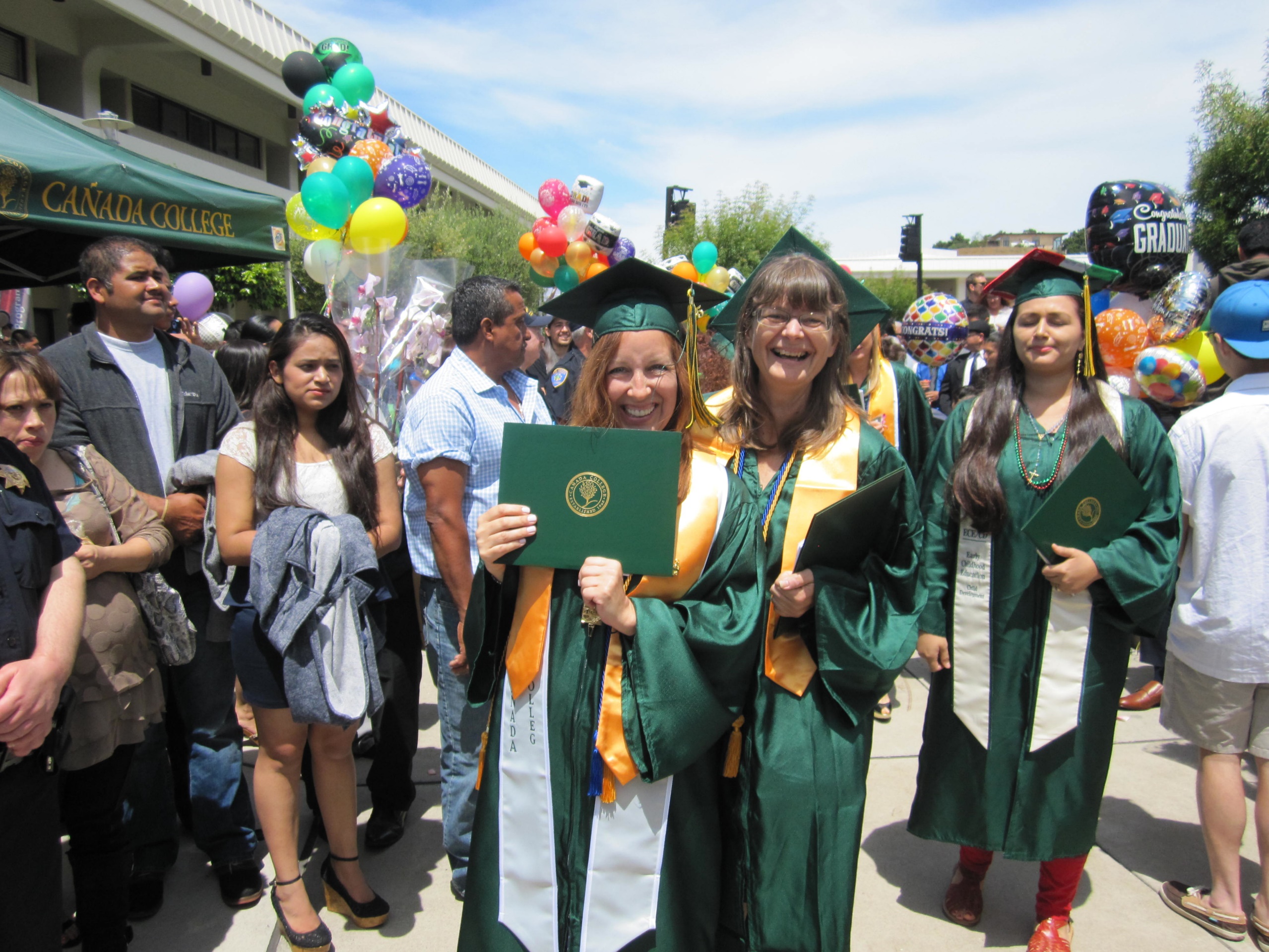 Who we are…
The ONLY evening/weekend transfer program on the Peninsula
A track record of student success
A permanent, institutionalized program
[Speaker Notes: Created in 2011]
CWA Enrollment
Continued demand for the program
[Speaker Notes: You can see how much the program has grown over the past 5 years.

Back in 2011… 	
We offered only 2 degrees
We had only 26 students
We offered only 5 classes		

Although other colleges offer evening classes, students who work all day find it difficult to access all the courses they need for degree completion at night.  As a result, if this program did not exist, these students would not otherwise be enrolled at any college at all.

The American School Counselor Association recommends a student to counselor ratio of 250:1. Canada has about 600:1, but our program’s ratio is half that.]
Completion                  			   & 	   Transfer
90% of CWA grads transfer to a four-year college or university!
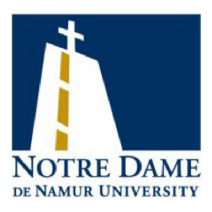 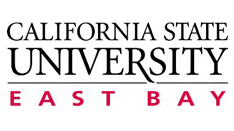 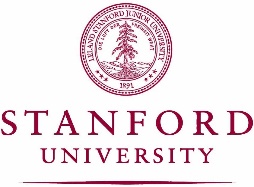 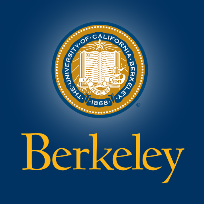 [Speaker Notes: The CWA program also has a successful record of degree completion and transfer.]
CWA dedicated Counselor
One-hour appointments for new students
Comprehensive educational plans
Continuing students meet with counselor at least once per semester
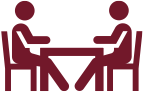 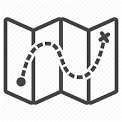 [Speaker Notes: Access to evening counseling is an equity issue!
Case management
Academic and personal counseling--From semester 1 to transfer (similar to Puente)
New students have one hours appointments to create comprehensive SEPs
Most students enter program with units from at least one prior institution – preliminary transcript evaluation
Counsels around English/math placement using Multiple Measures
Our own version of proactive registration in one-on-one appointments
Some need reinstatement or probation
Collaborate with faculty and staff on Early Alert and intervention
Most students complete multiple degrees and transfer
Demanding role requires consistency and rapport/trust/relationship]
A brief history…
PART-TIME
FULL-TIME
*Non-tenure track
[Speaker Notes: High Turnover of the position

We have had 5 academic counselors in 5 years! 
All left CWA position for the opportunity to secure a Full Time Tenure Track position.]
WHAT WE BELIEVE…
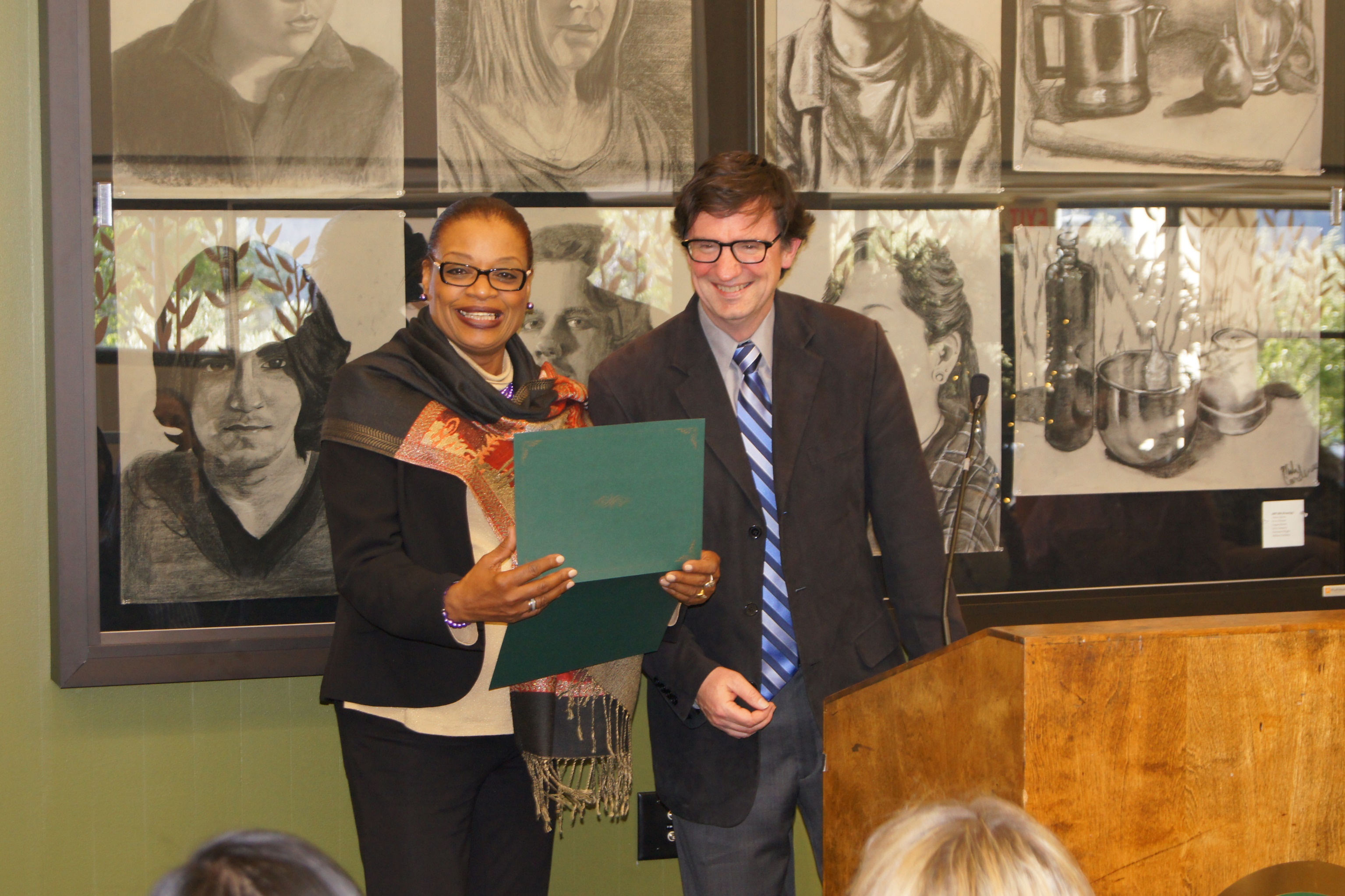 Students deserve high quality, consistent services 
Tenure creates experienced leaders w/ an incentive to innovate
[Speaker Notes: TENURE CONTRIBUTES TO INSTITUTIONAL STABILITY]
What we propose…
A permanent counselor for a permanent program
Position status change to tenure-track
A fully funded position with zero impact to Fund 1
[Speaker Notes: CURRENT FUNDING: 75% INNOVATION, 25% SSSP. Both are renewable for the foreseeable future.

Other Fulltime tenure-track Categorical Faculty Counselors (2): EOPS/CARE Counselor & EOPS/CalWORKs Counselor]